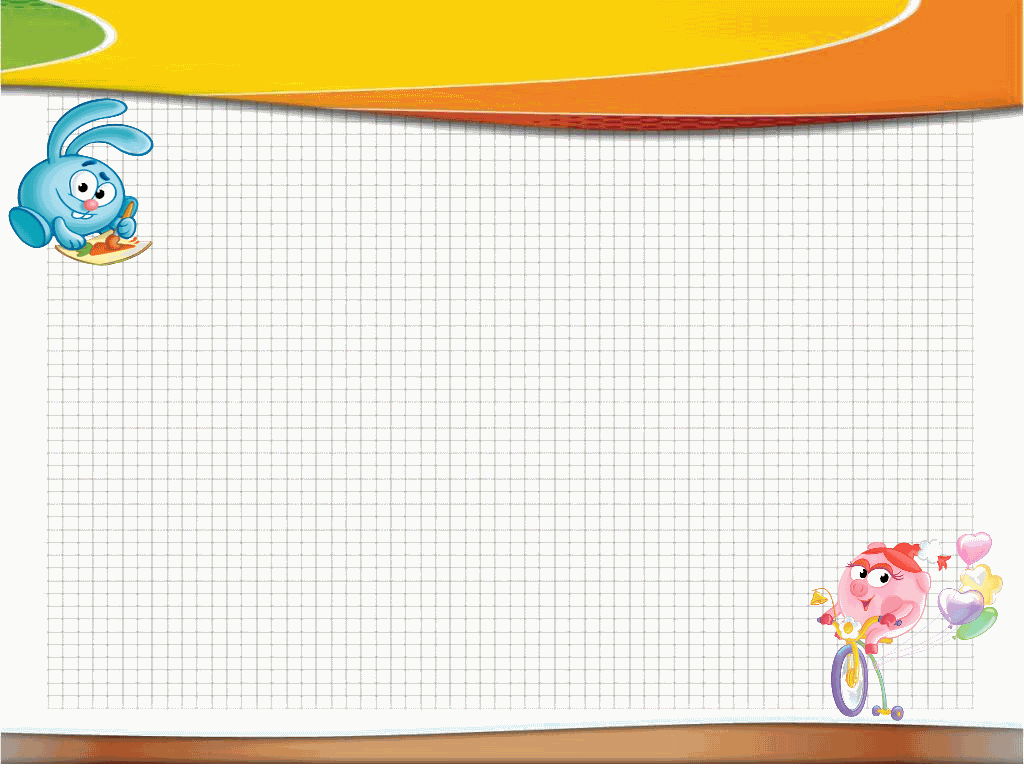 Краткосрочный проект «Азбука безопасности».Средняя группа.Автор проекта: Папкова Н.С.МБДОУ  Детский сад №3 «Аленушка».2016-2017уч.г.
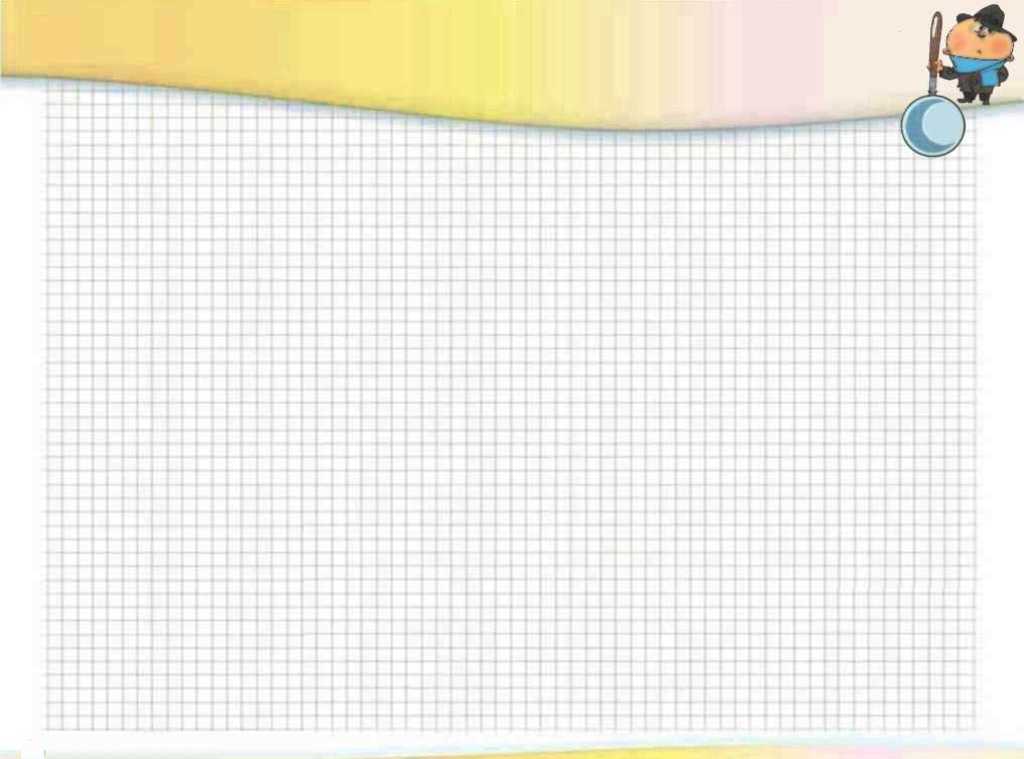 Вид  проекта:      познавательно-творческий.   Сроки реализации: 3 недели.Участники проекта:дети средней группы, воспитатель, родители.Цель  проекта: создание оптимальных условий для укрепления психического и физического здоровья детей, знакомство детей с правилами безопасного поведения в современных условиях.
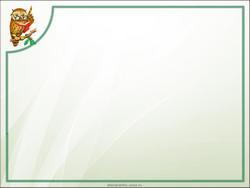 Задачи:1.Формировать у детей представление о правилах поведения в опасных ситуациях.2. Развивать умение правильно пользоваться предметами домашнего обихода.3.Познакомить с особенностями работы служб спасения и выучить номера их телефонов. 4. Воспитывать чувство самосохранения.
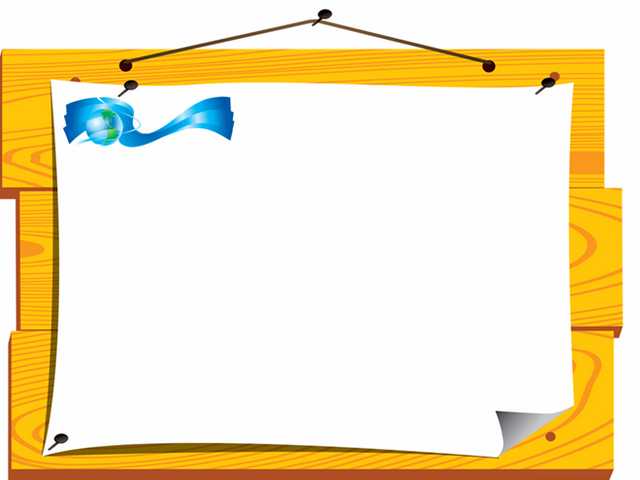 Актуальность проблемы:Поведение детей дошкольного возраста зачастую сопряжено с возникновением опасных ситуаций. Это связано с психофизиологическими особенностями детей, неспособностью оценить реальный уровень возникающей опасности и неготовностью предотвратить причины ее возникновения, недостаточным контролем со стороны взрослых. Таким образом, главная задача взрослых – подготовить и обучить ребенка адекватным, осознанным действиям в различных опасных ситуациях. Подготовить ребенка к умению находить выход из чрезвычайных ситуаций, опасных для жизни и здоровья, возможно только  сформировав у него систему знаний об основах безопасности жизнедеятельности человека и общества, усвоив практические навыки охраны жизни и здоровья. Даже самая обычная обстановка станет опасной, если не знать правил поведения на улице, в транспорте, дома и т.д. Именно, в таких ситуациях самыми беззащитными оказываются маленькие дети, которым присущи подвижность, непоседливость, любознательность.
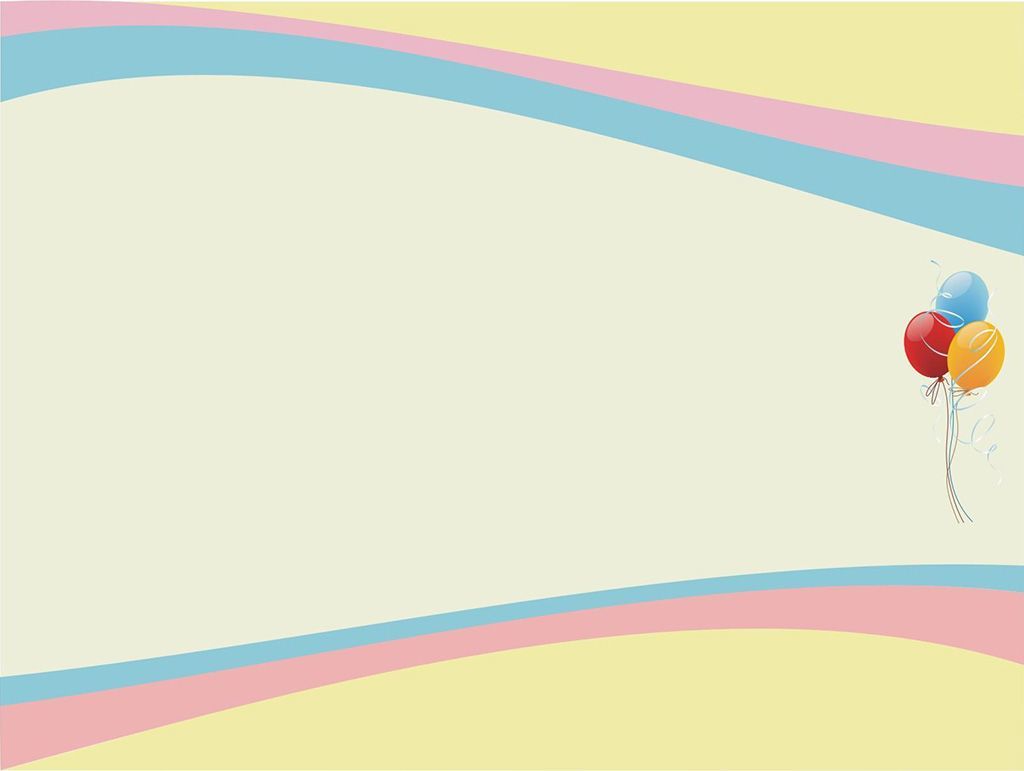 Продукты проекта:
Рисунки по теме проекта.
 Картотеки: загадок, пословиц, дидактических и подвижных игр, худ. литературы по ОБЖ
Папка – передвижка «Основы безопасности жизнедеятельности»; консультации: «Здоровый образ жизни», «Правила поведения в природе», памятки по пожарной безопасности.
Проектная папка.
Конспект  НОД «Безопасность дома»; конспект развлечения «Спички не тронь, в спичках огонь». 
 Папки-передвижки для детей: «Правила пожарной безопасности». «Один дома», «Изучаем ПДД».
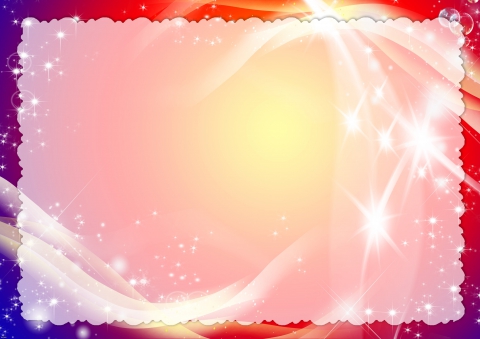 Фотоматериал: Знакомимся с  правилами безопасности.
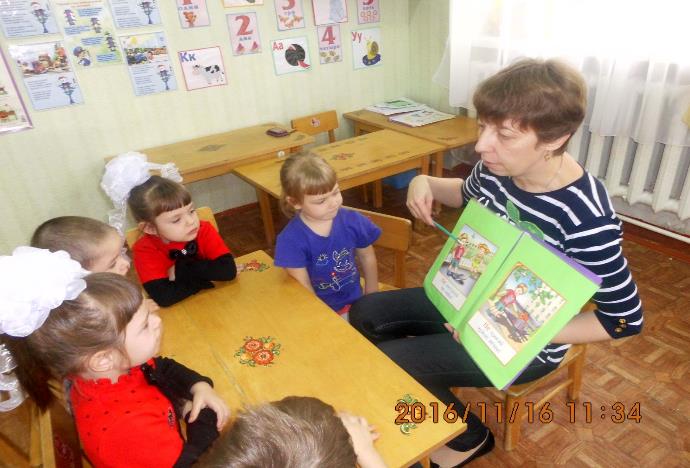 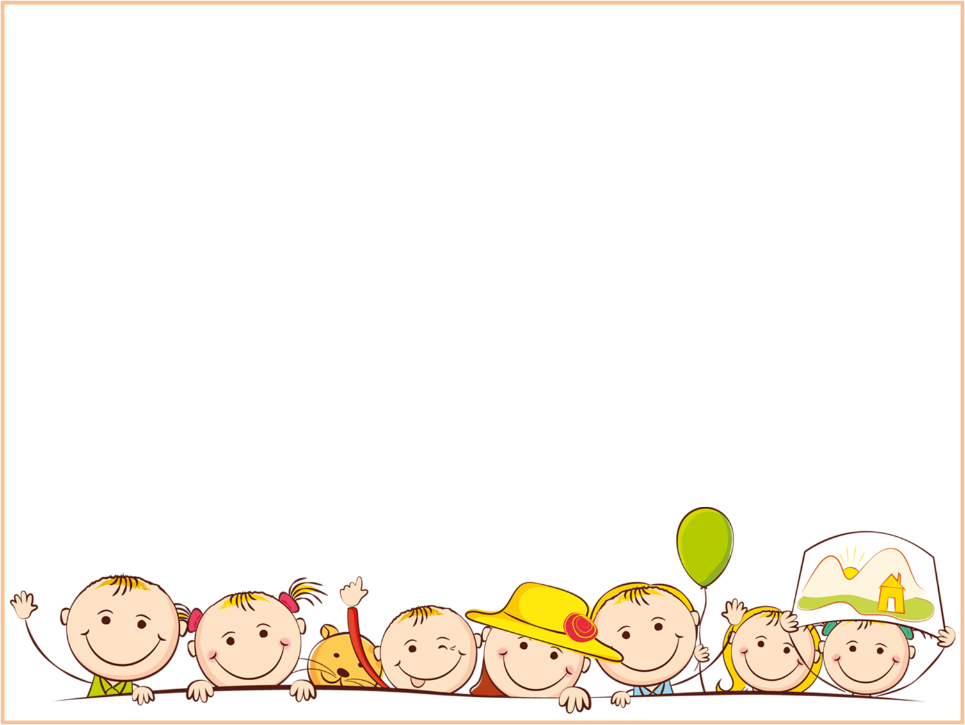 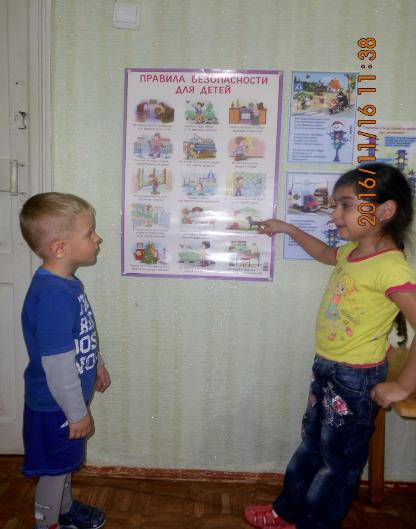 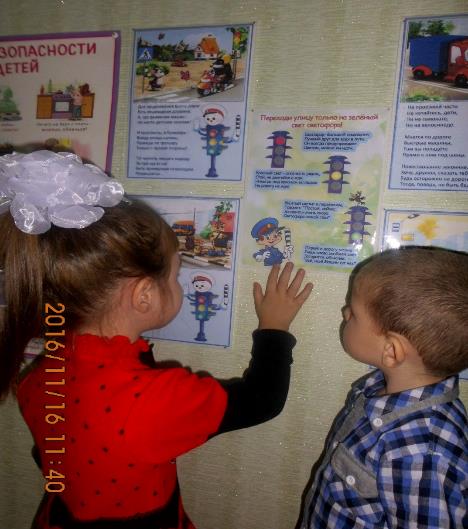 «Безопасность дома» (НОД).
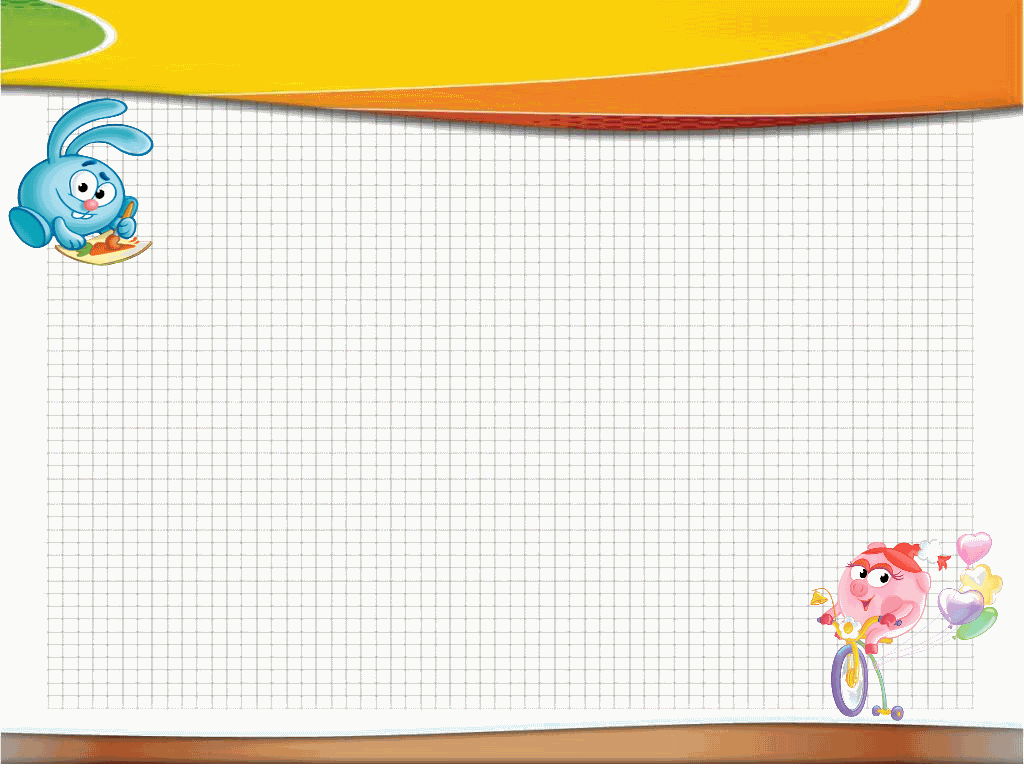 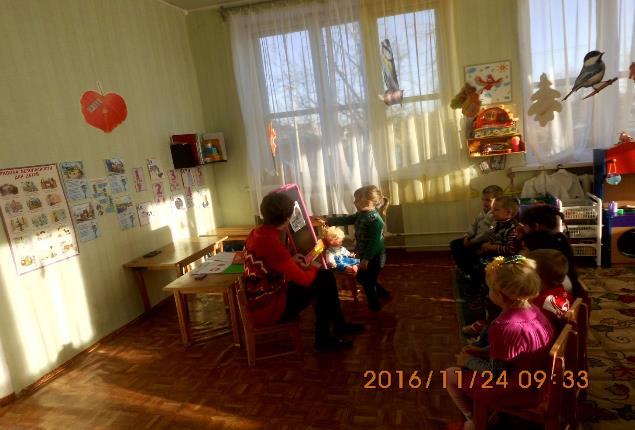 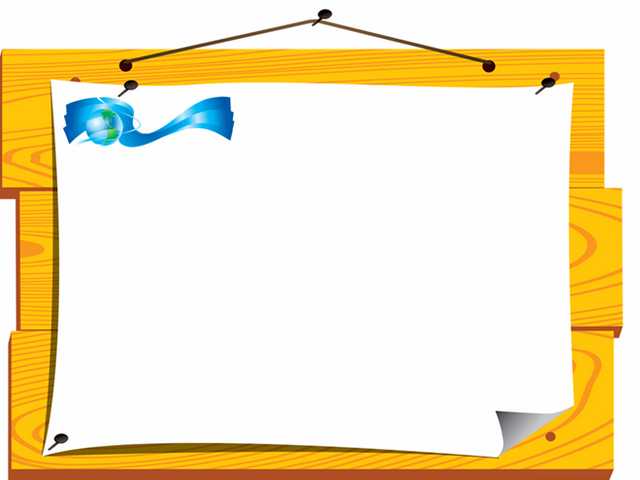 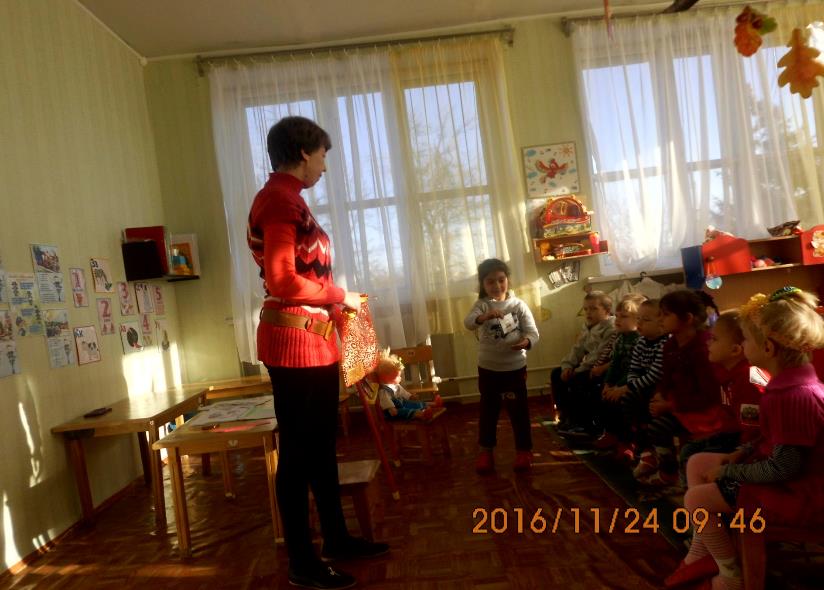 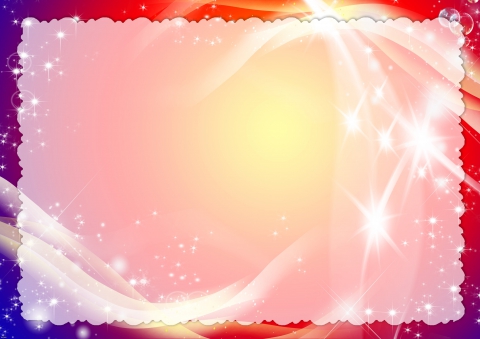 Развлечение « Спички не тронь, в спичках огонь!»
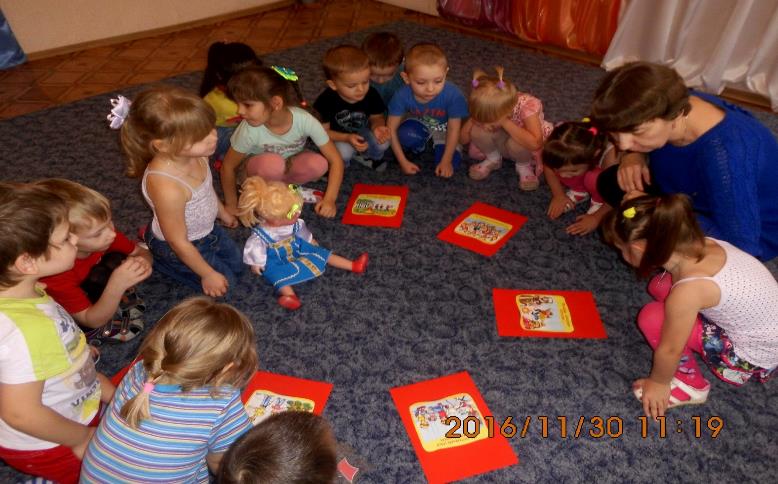 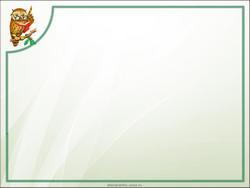 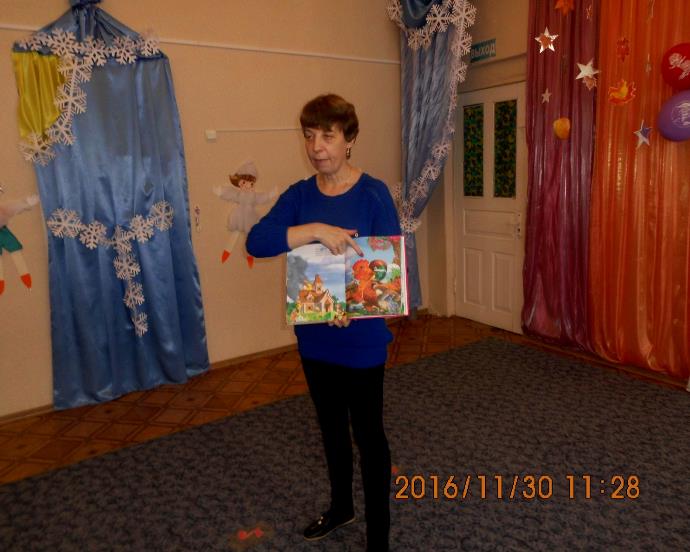 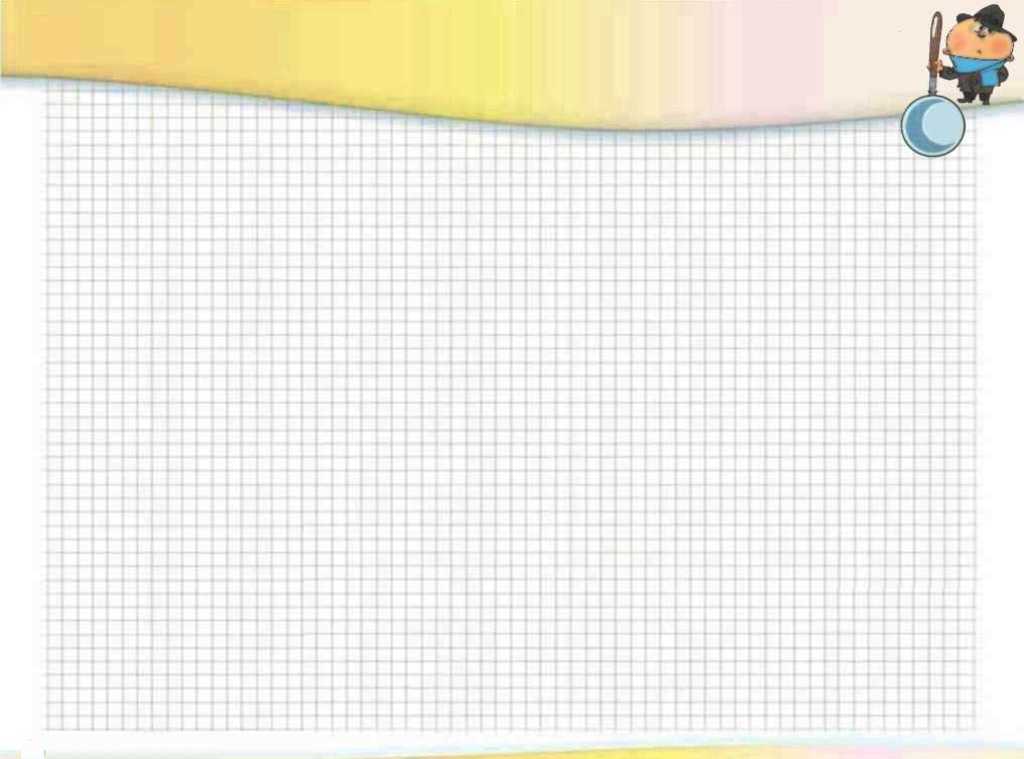 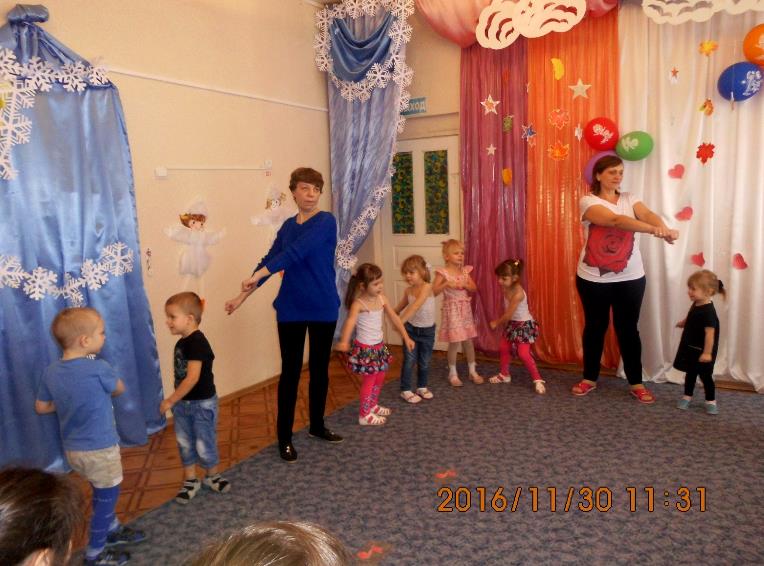 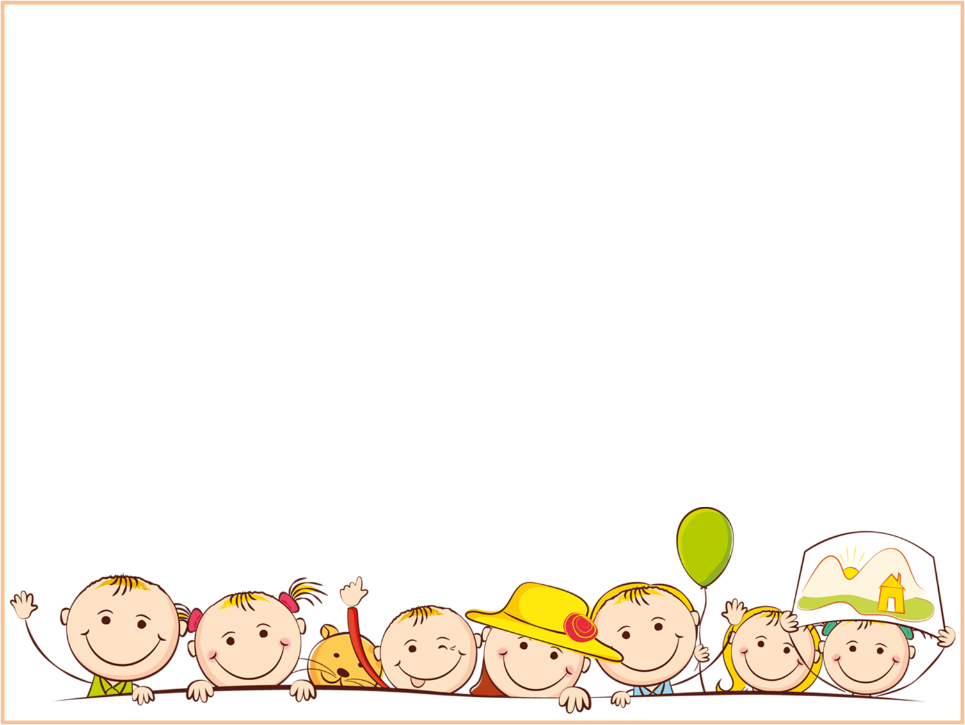 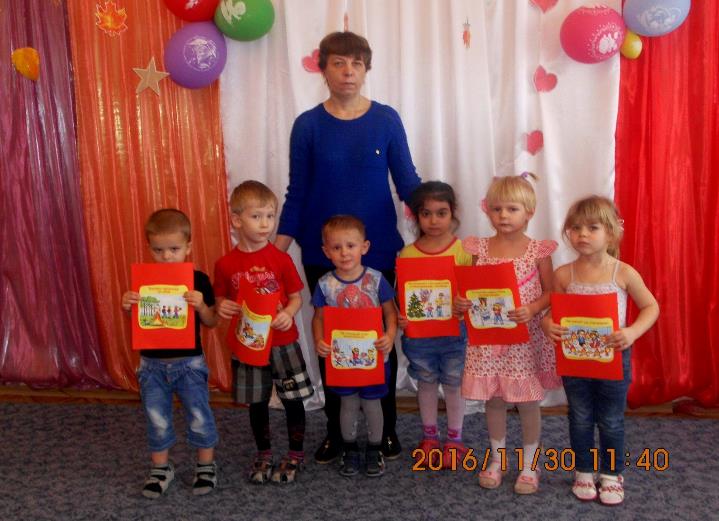 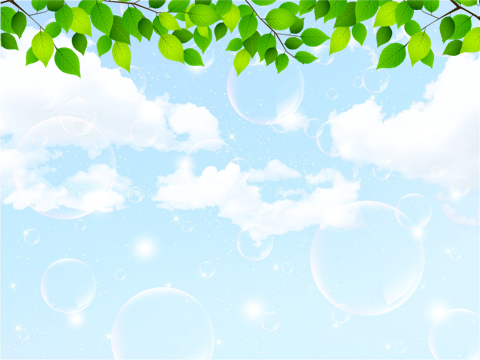 «Соедини по точкам и раскрась».
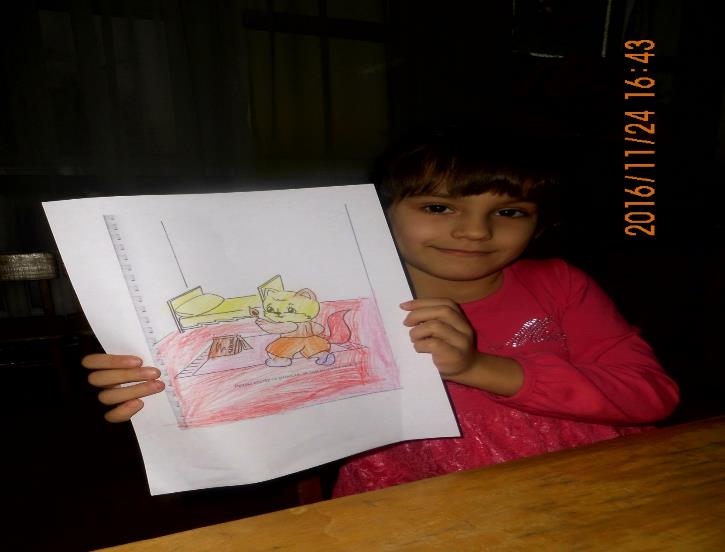 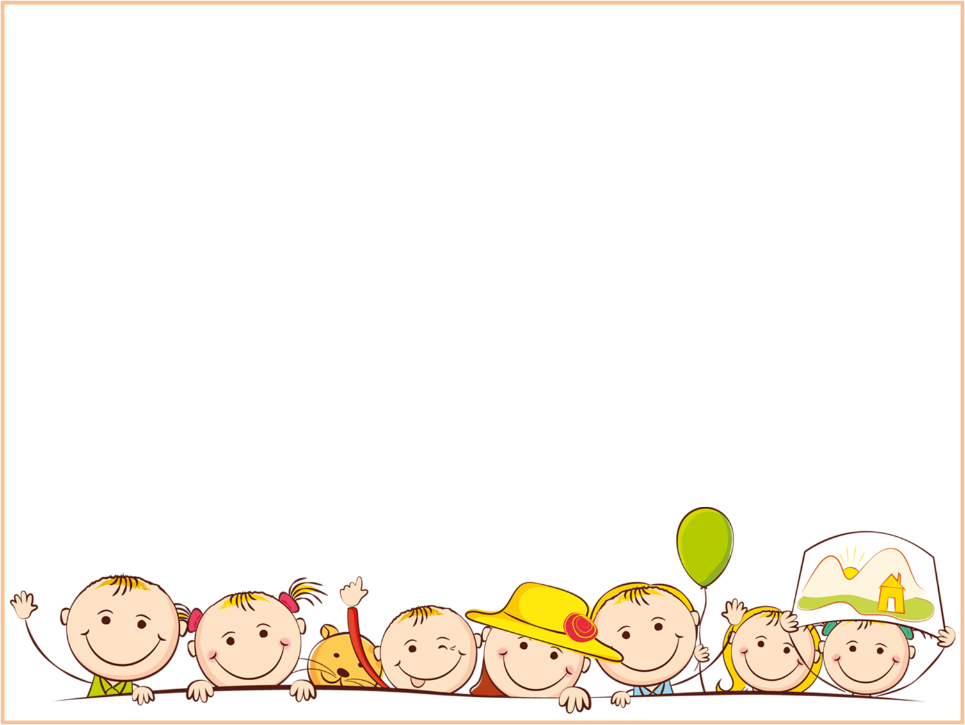 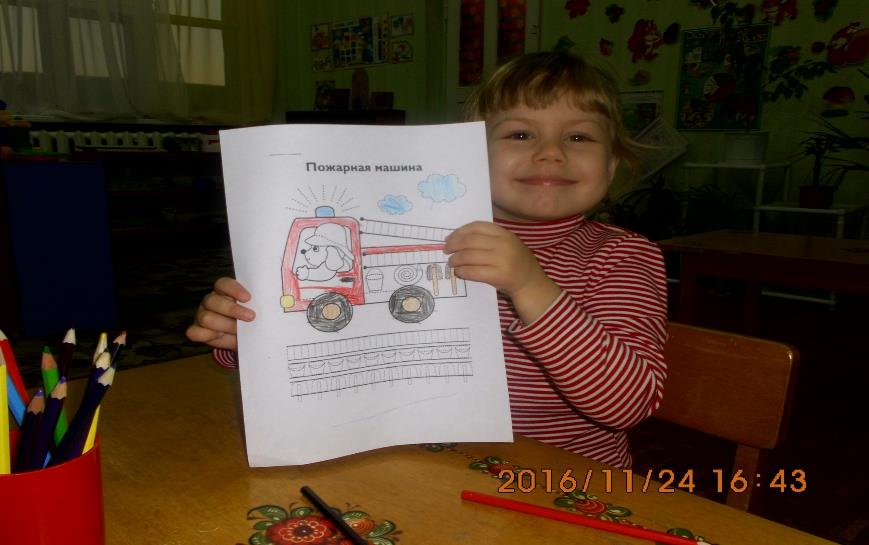 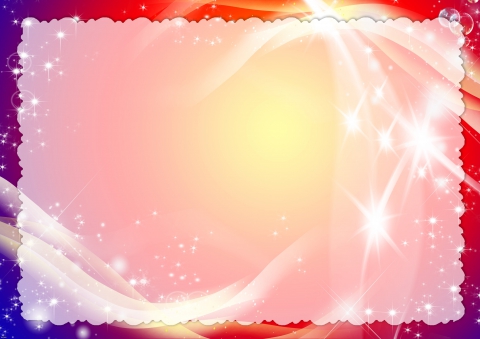 Игра-тренинг с телефоном «Звоним 01 (02, 03)».
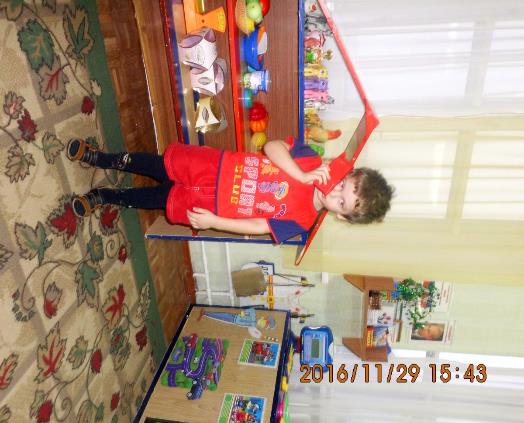 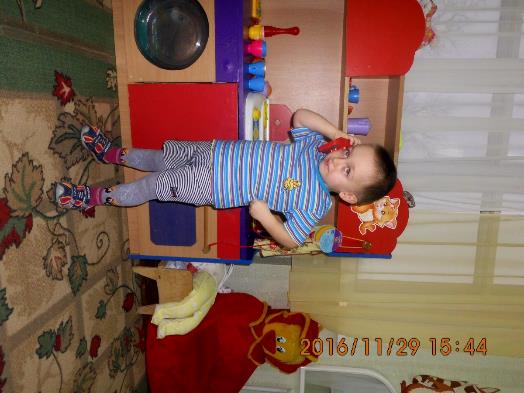 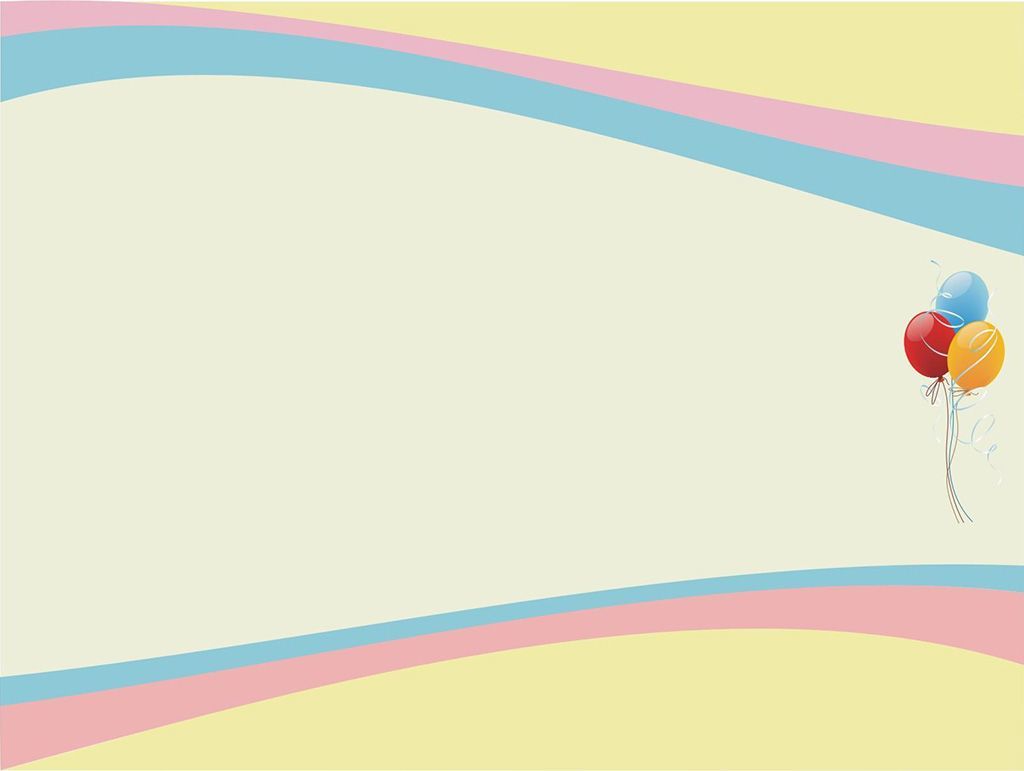 Рассматриваем книги.
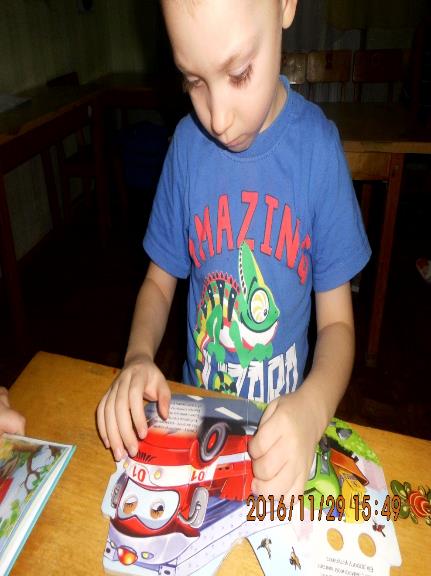 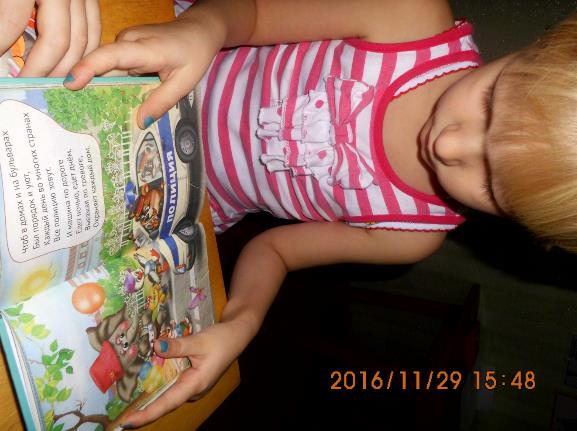 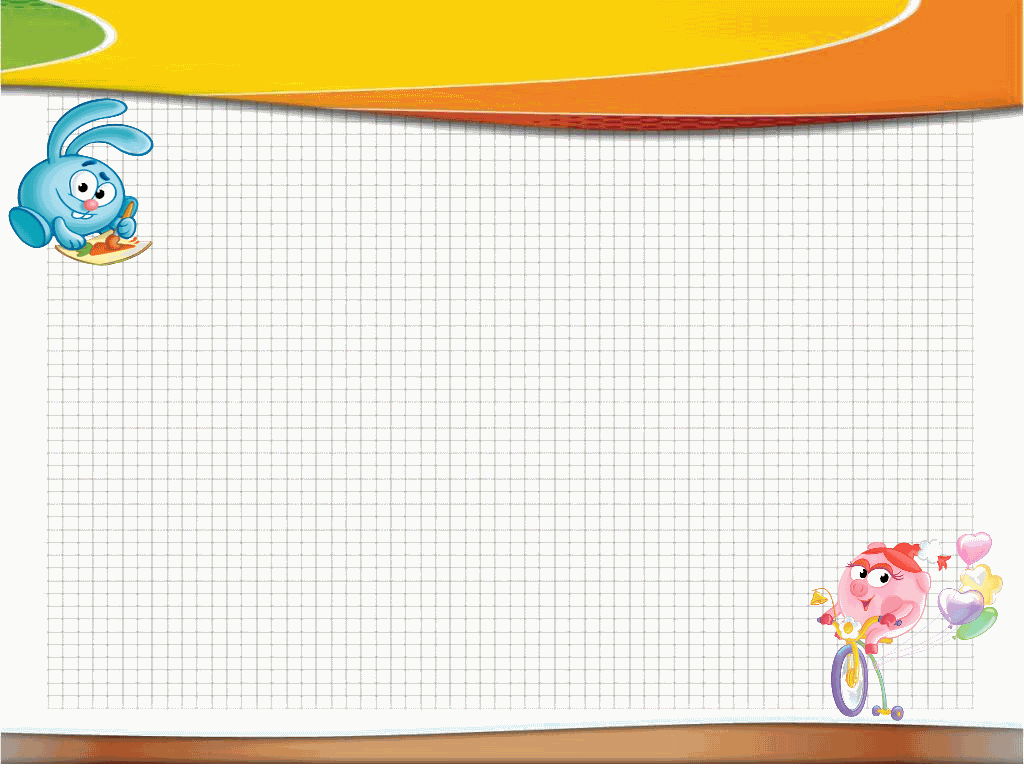 «Знакомимся со службами спасения».
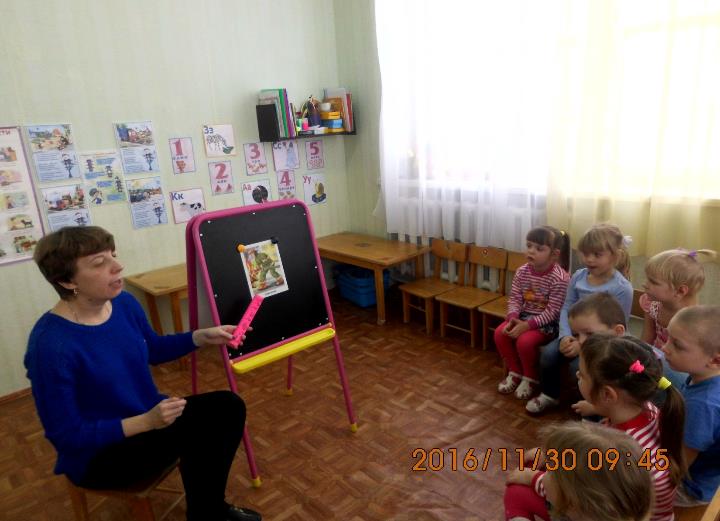 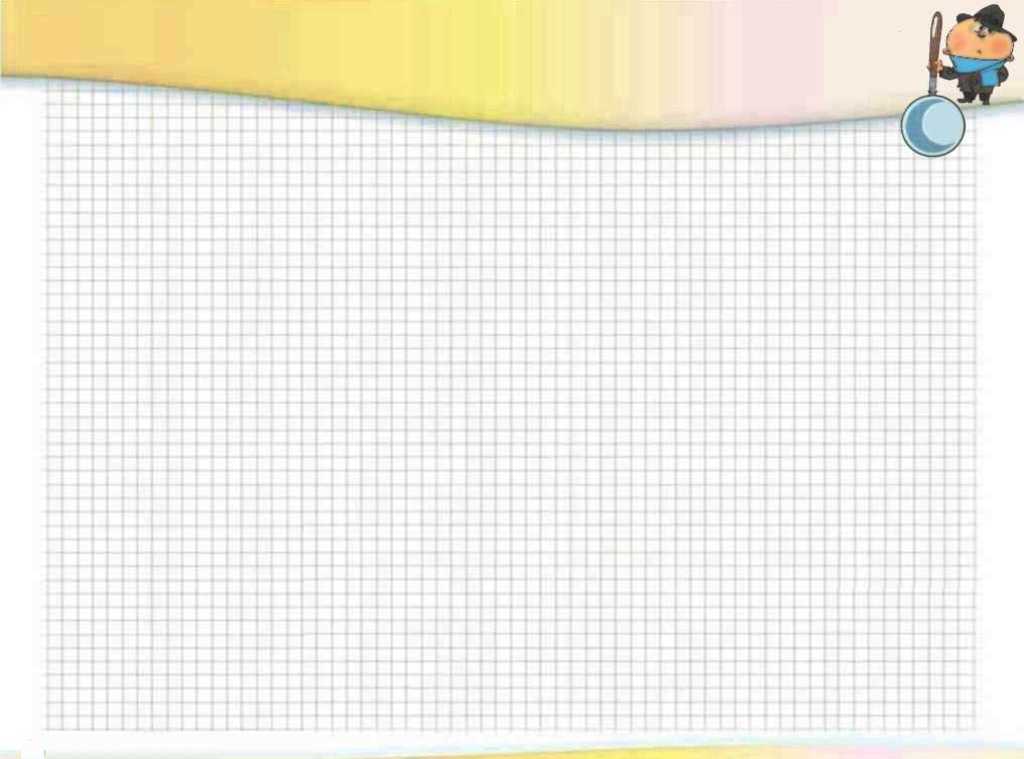 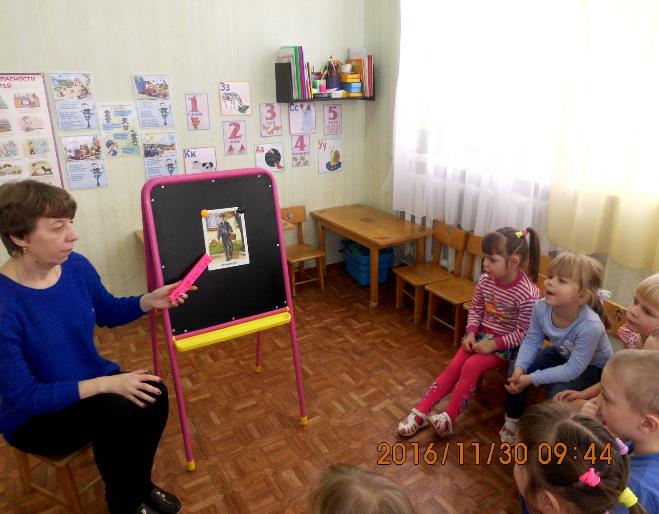 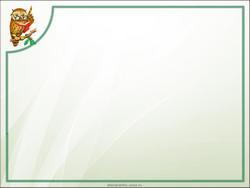 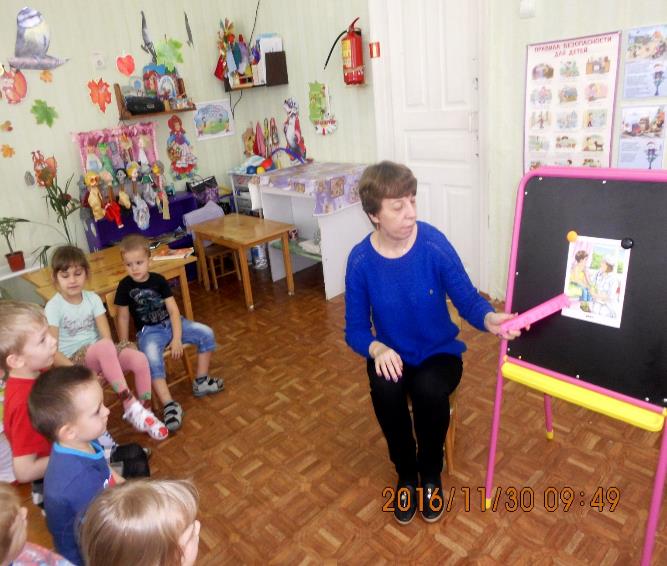 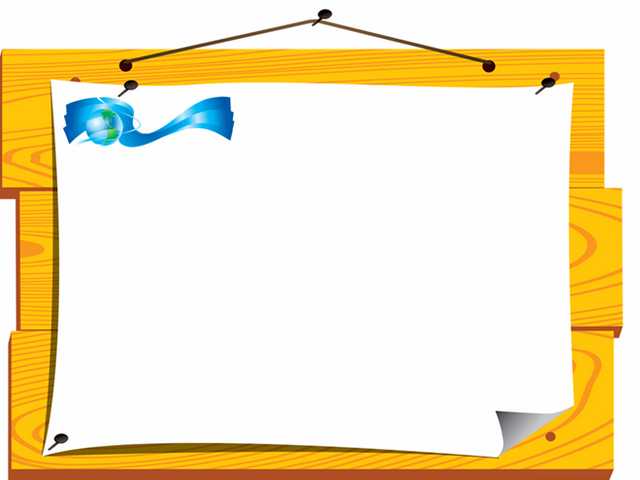 Беседа «Каждому опасному предмету – свое место».
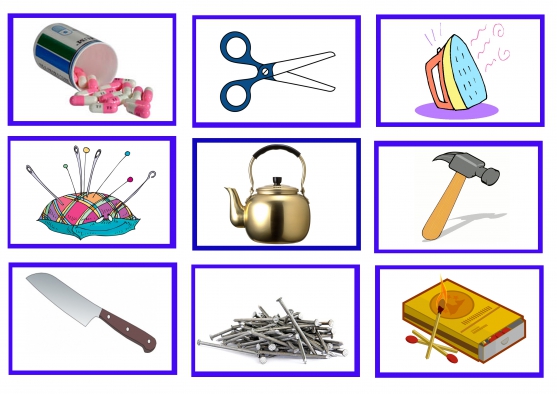 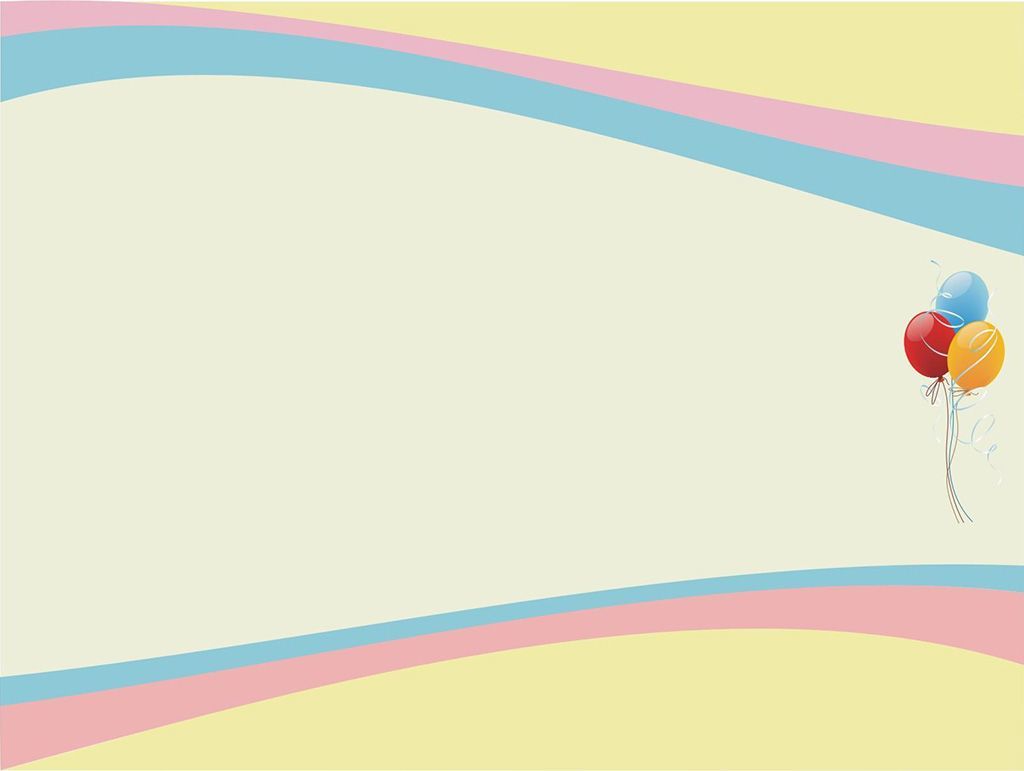 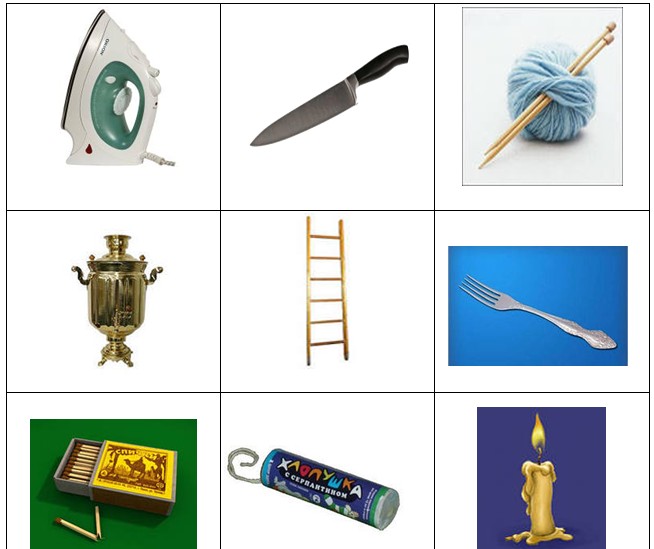 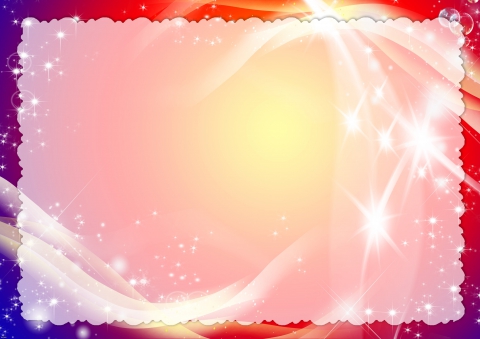 Совместные творческие работы детей и родителей.
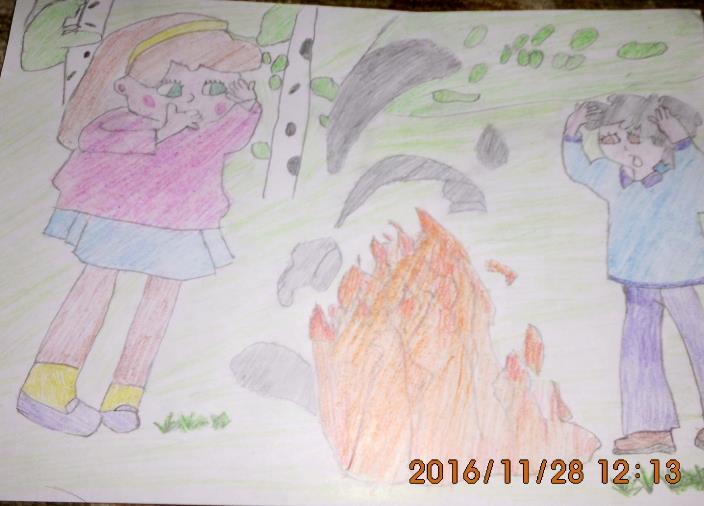 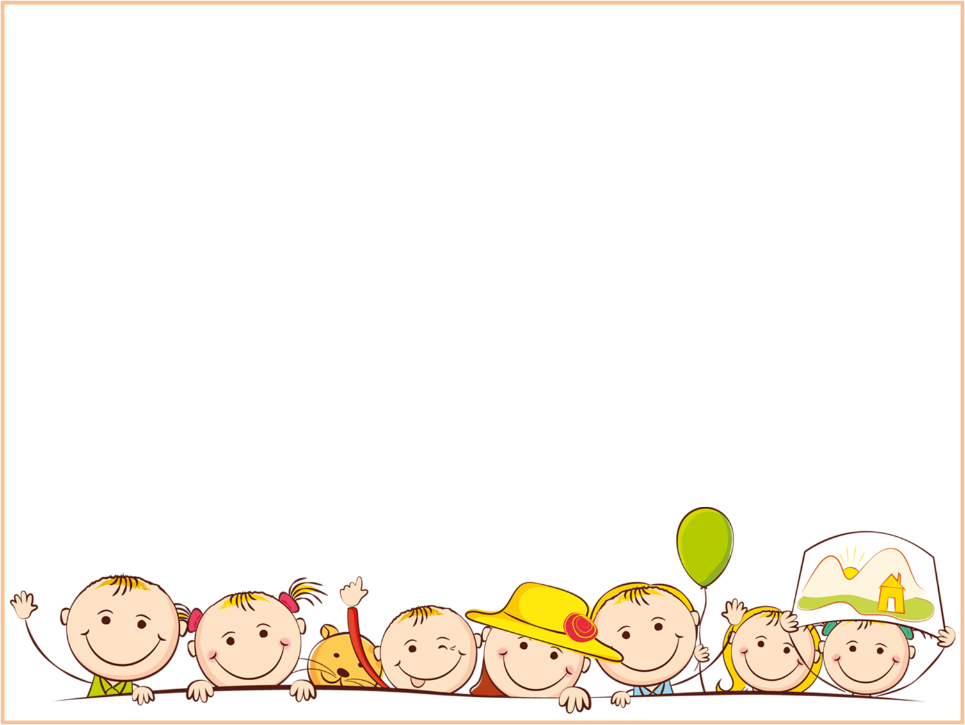 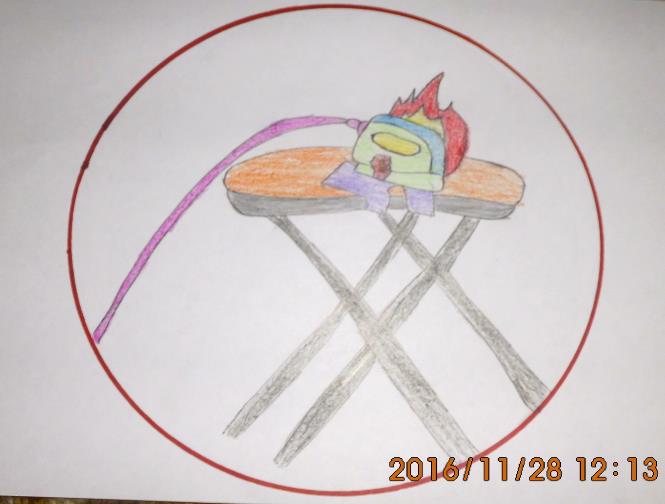 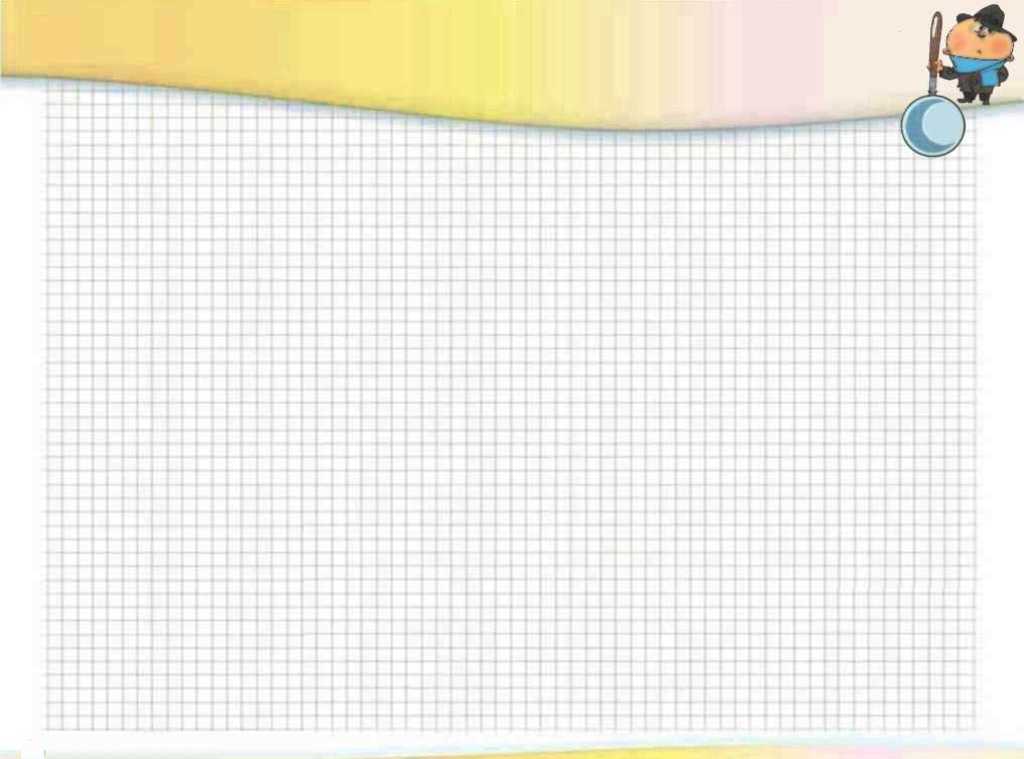 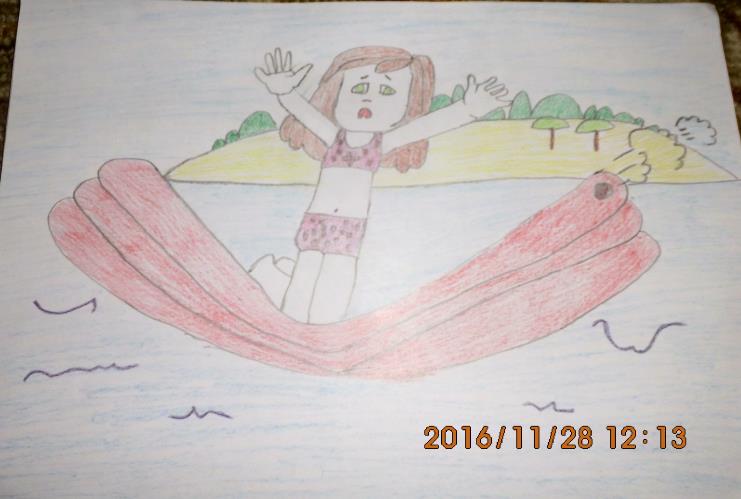 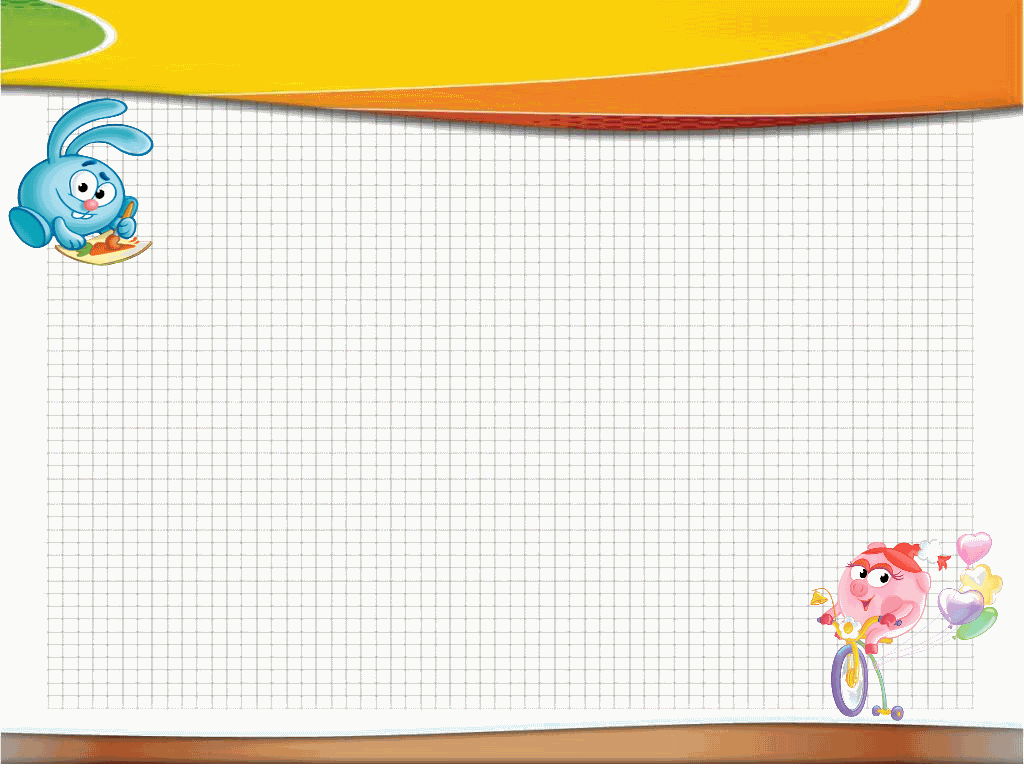 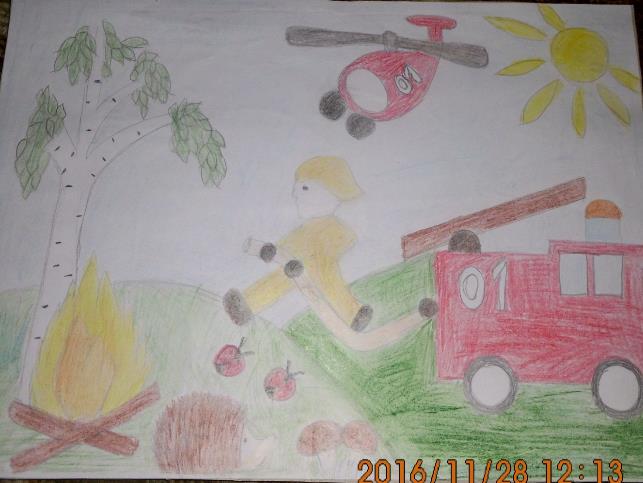 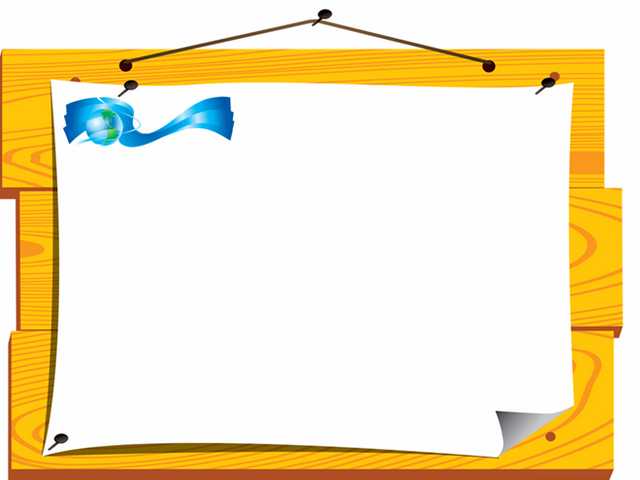 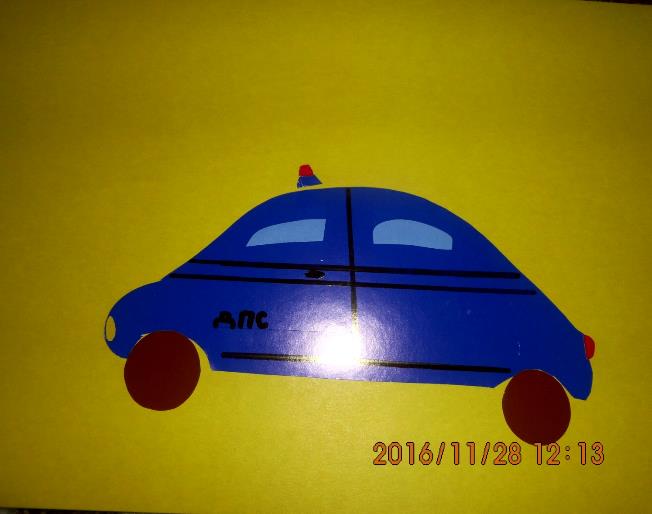 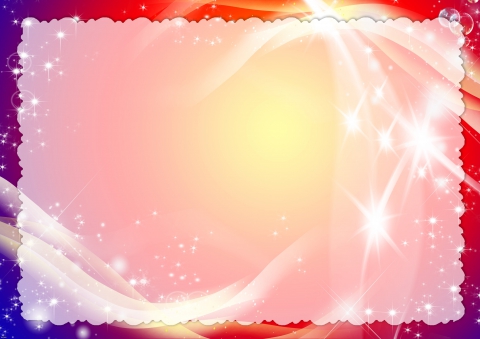 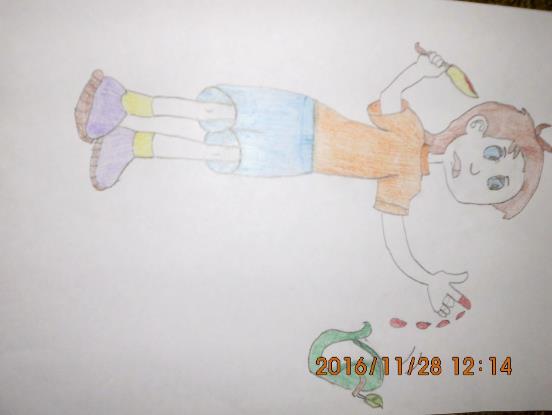 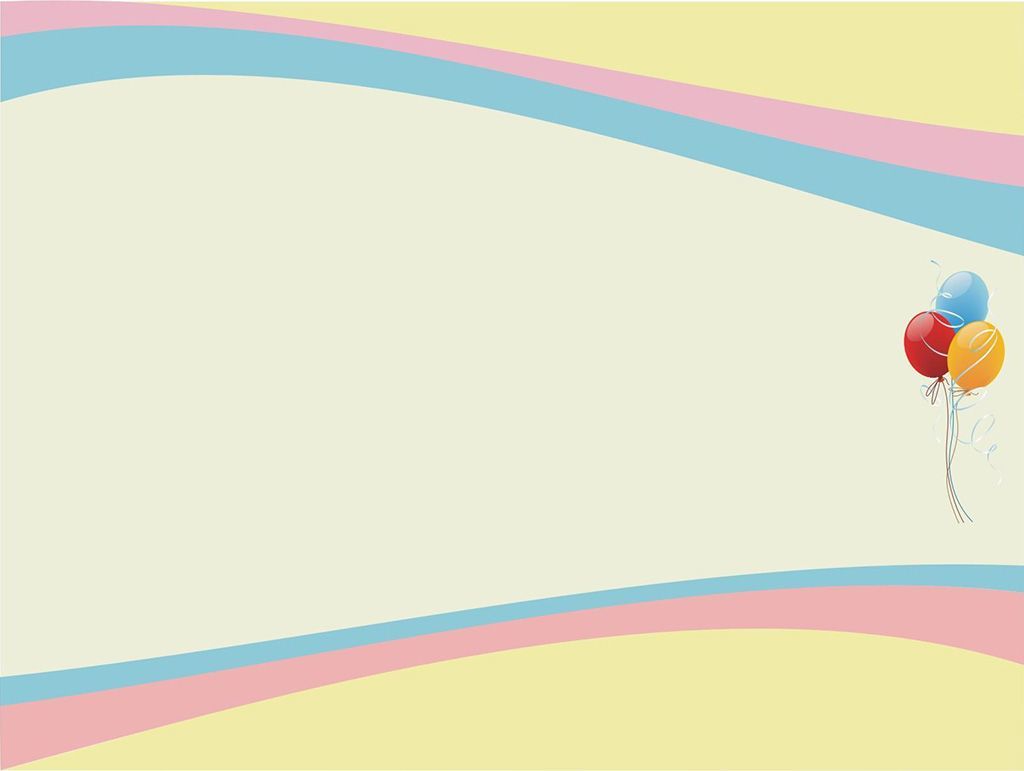 Подвижная игра «Водители».
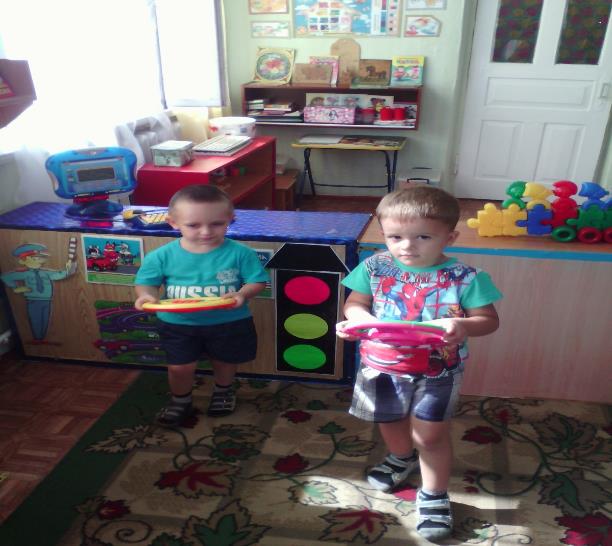 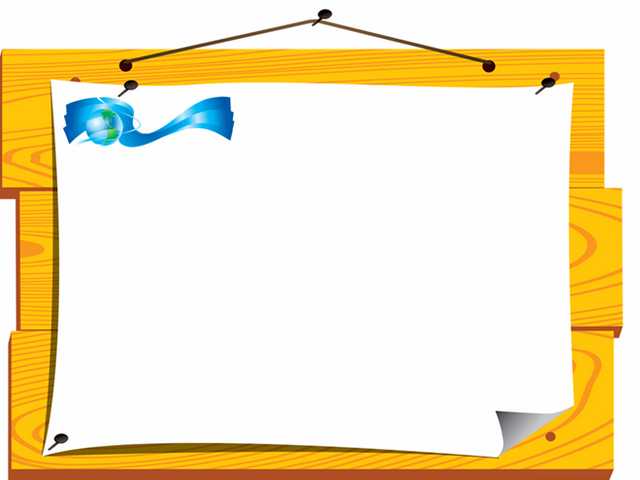 Знакомимся с ПДД.
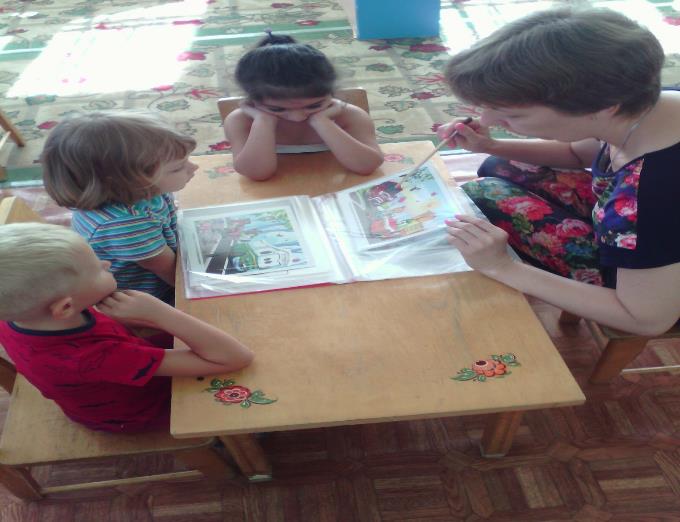 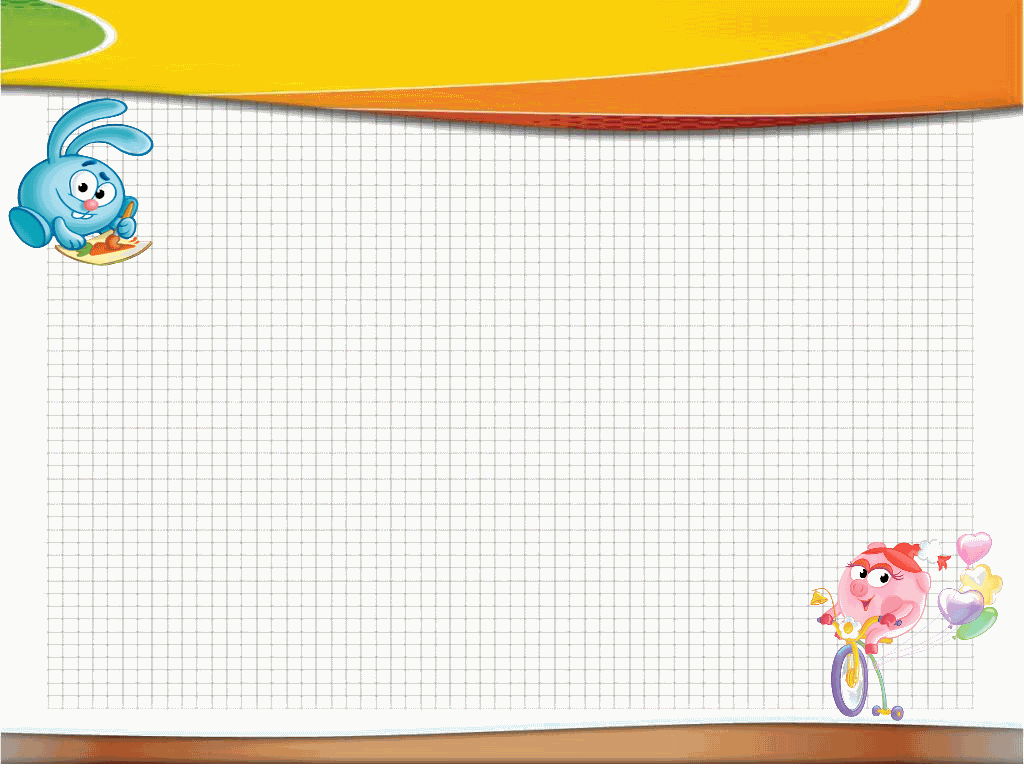 Работа с родителями.
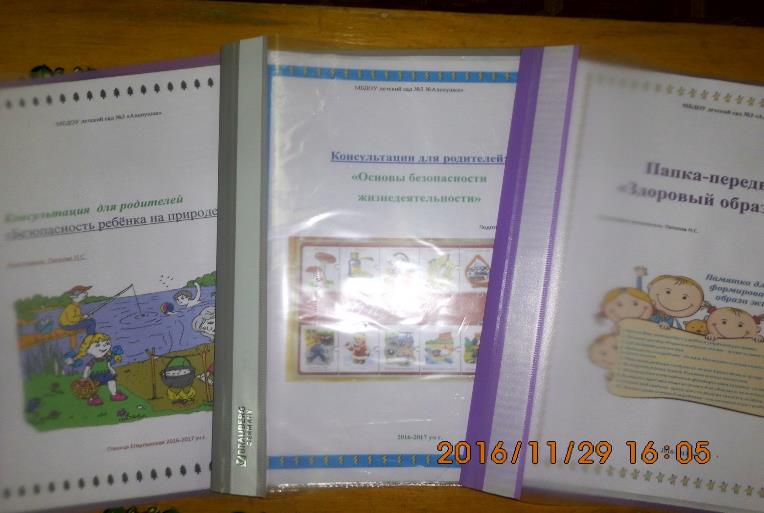 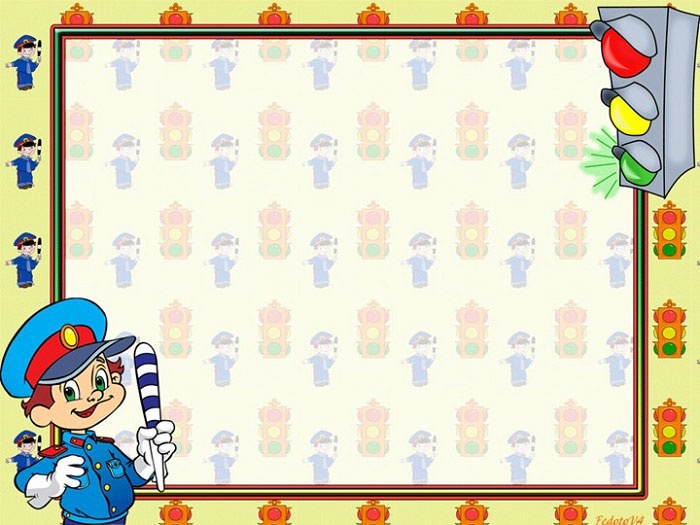 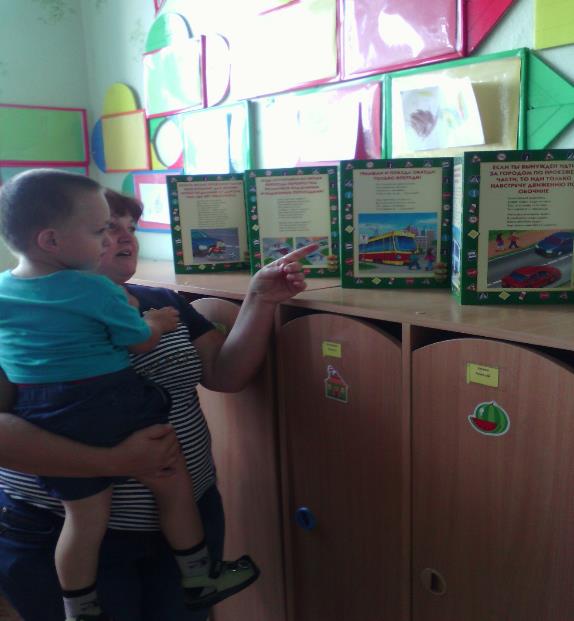 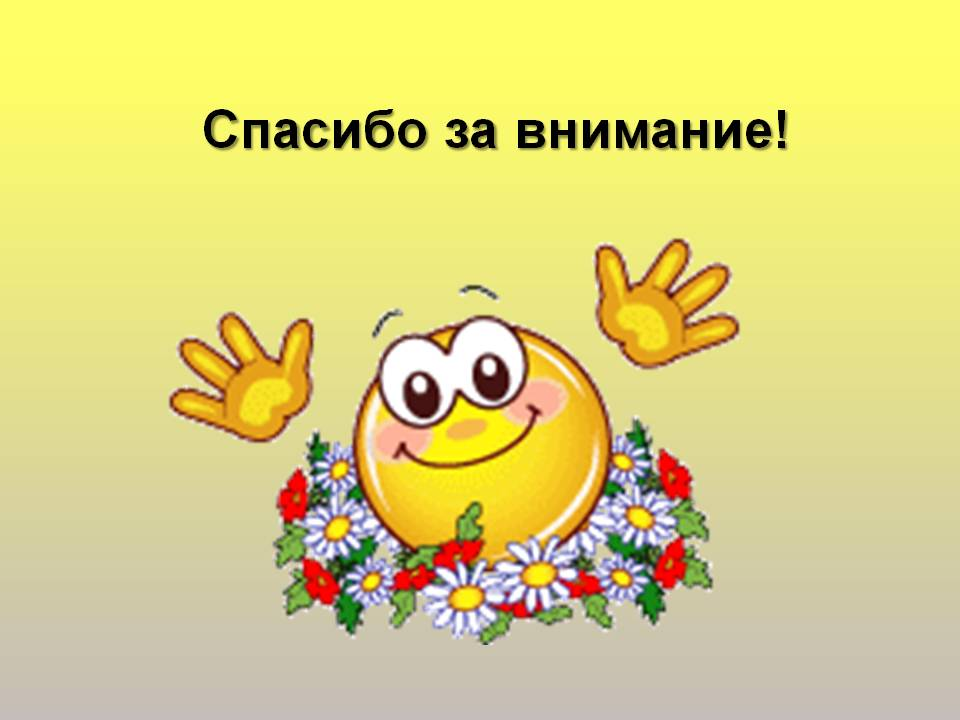